How the heck do I design an experiment?
Let’s figure this out
Identify the problem statement or Question
Who has faster reaction times? Gamers or athletes?
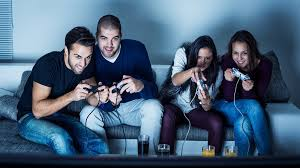 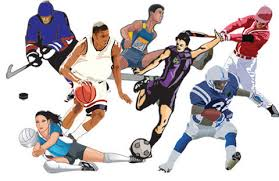 Write down your own problem statement or question
2. Define Variables
Who has faster reaction times? Gamers or athletes?
Type of person
Independent:
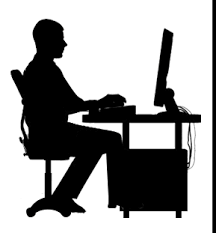 Speed of reaction time
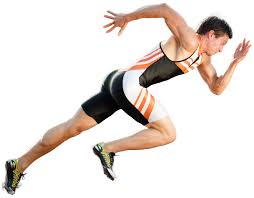 Dependent:
Use the same online test
Control:
Write down your own variables
3. Write hypothesis
Who has faster reaction times? Gamers or athletes?
If gamers and athletes reactions times are measured using a computer test, then gamers will have a faster reaction time, because the games they play strengthen their reflexes
Write down your own hypothesis
4. Imagine experiment
Who has faster reaction times? Gamers or athletes?
The experiment should be designed around your variables, time frame, and budget.
5 Gamers and 5 Athletes take an online test, that measures reaction time. The times are collected, and then compared to see who is faster
Write down your own experiment - be realistic!
5. Create a timeline
Who has faster reaction times? Gamers or athletes?
A large project needs short, clear goals
Goal 1: Find online test (do Friday)
Goal 2: Find participants (do over the weekend)
Goal 3: Schedule a time to perform tests (do Monday)
Goal 4: Test participants (do Tuesday)
Write down your own timeline